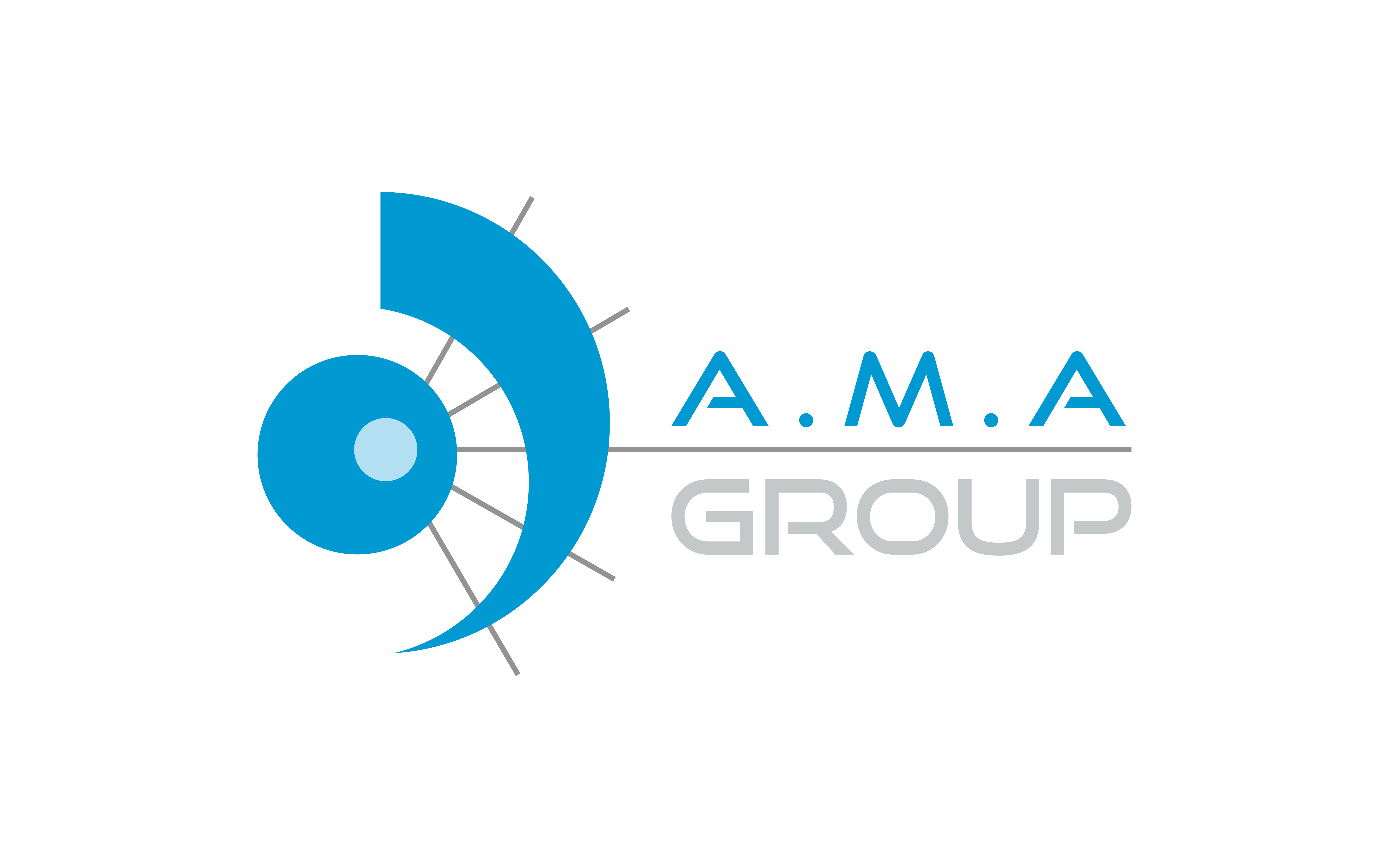 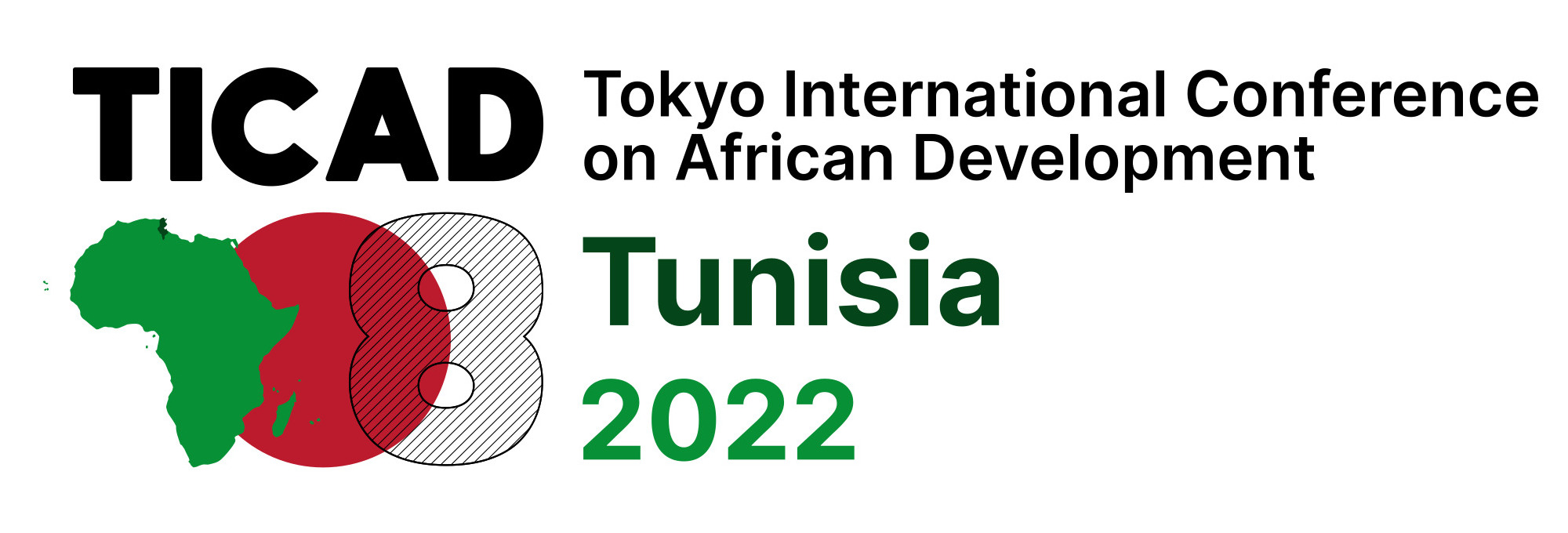 Ama group
ANIS MAHMOUD
Ceo ama group
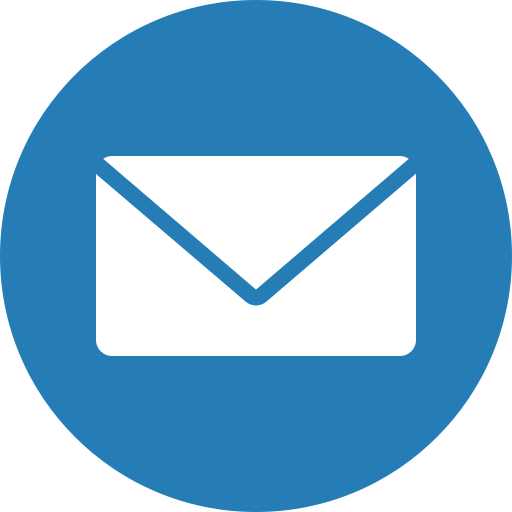 Anis.mahmoud@amagroup.tn
‘’Quality First, Safety Before, Digital Forever’’
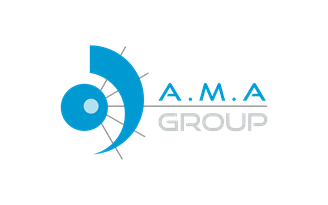 VISION MISSION 
FROM THEORY TO PRATICE
CHECK - ACT
PLAN
DO
‘
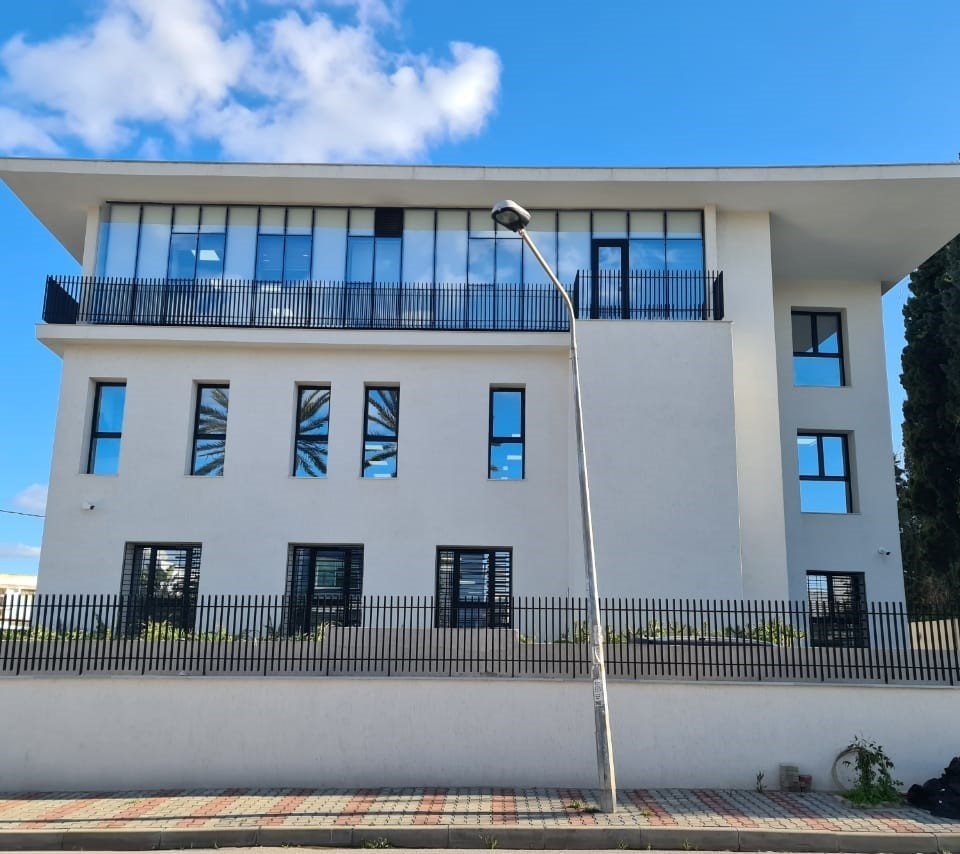 Digitalize all our processes in an attractive environment promoting responsability, initiative, sharings and collaboration between teams.
Become a performing MULTINATIONAL firm in Engineering and Construction
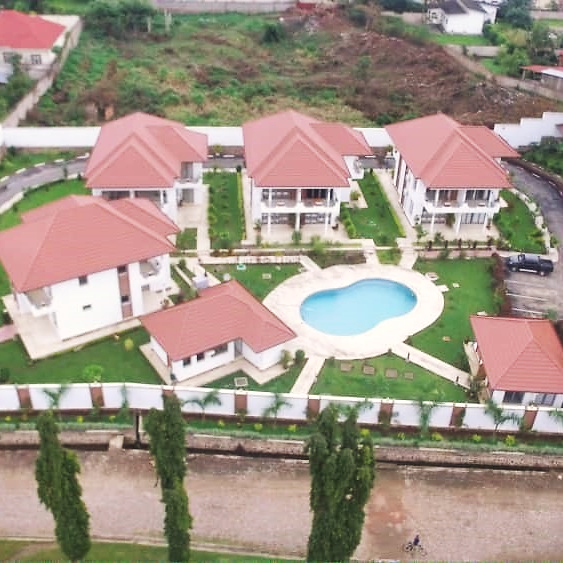 (F)
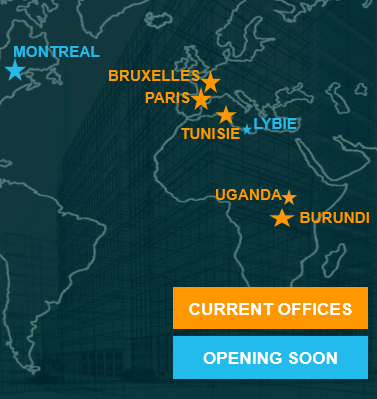 M€
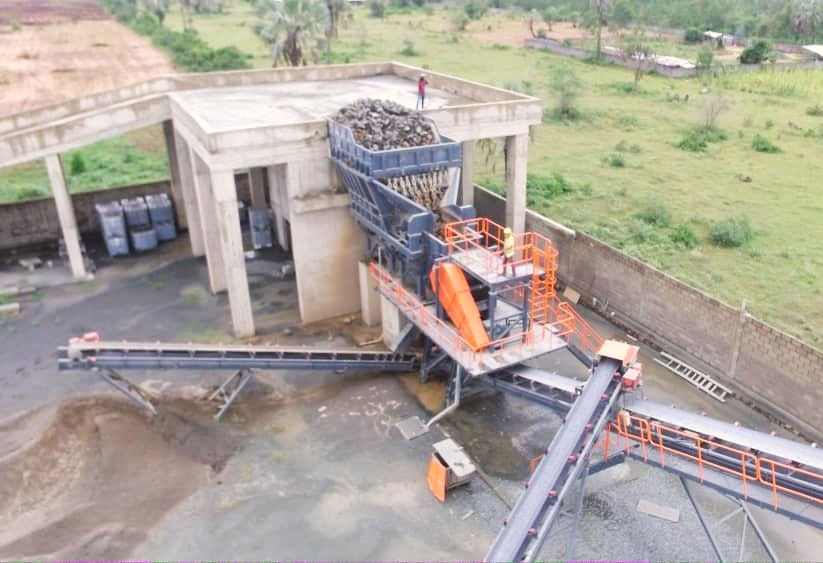 M€
M€
M€
M€
M€
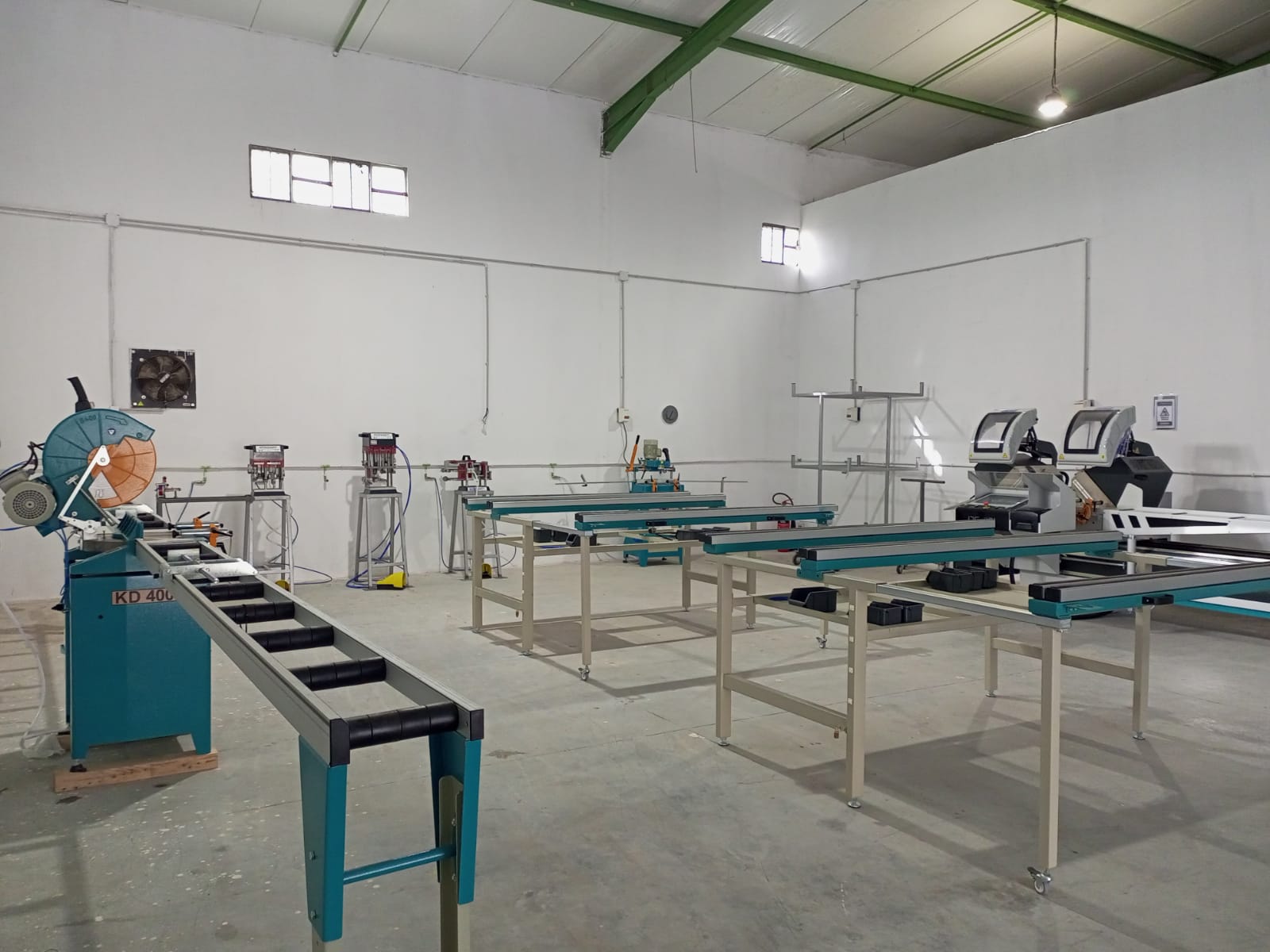 ACTIVITIES
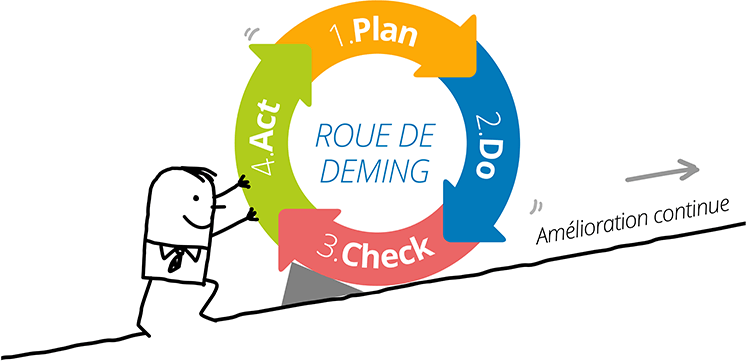 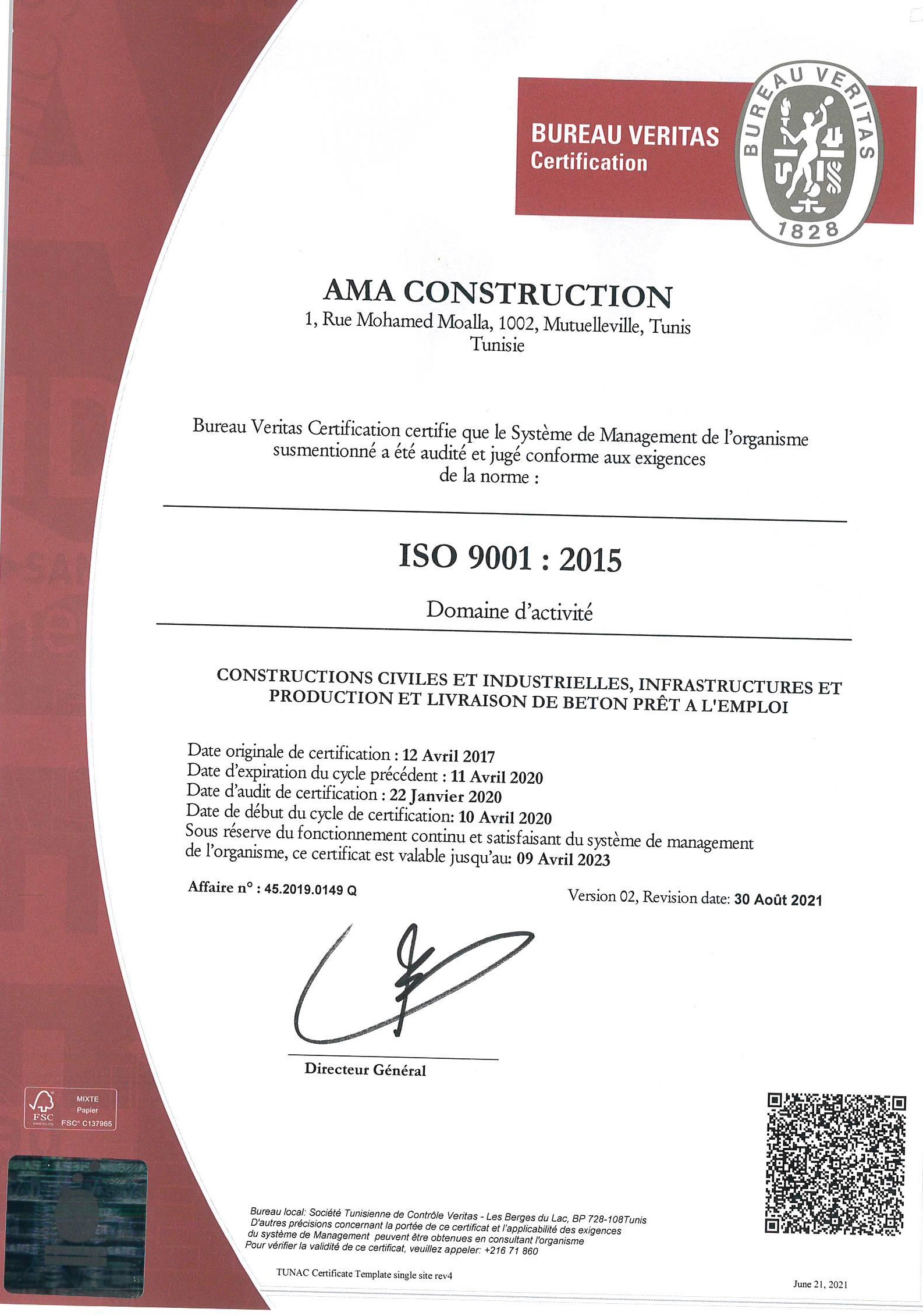 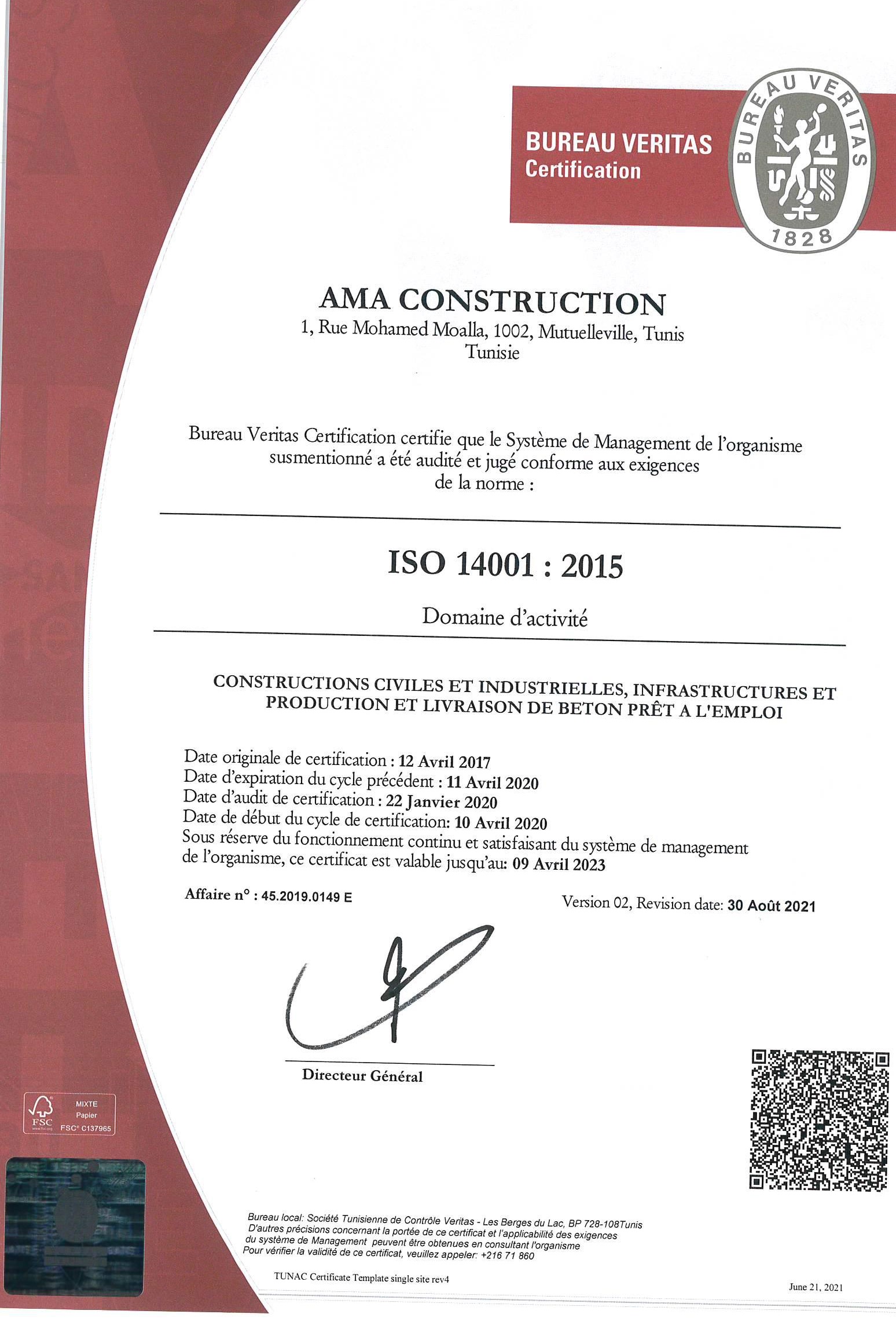 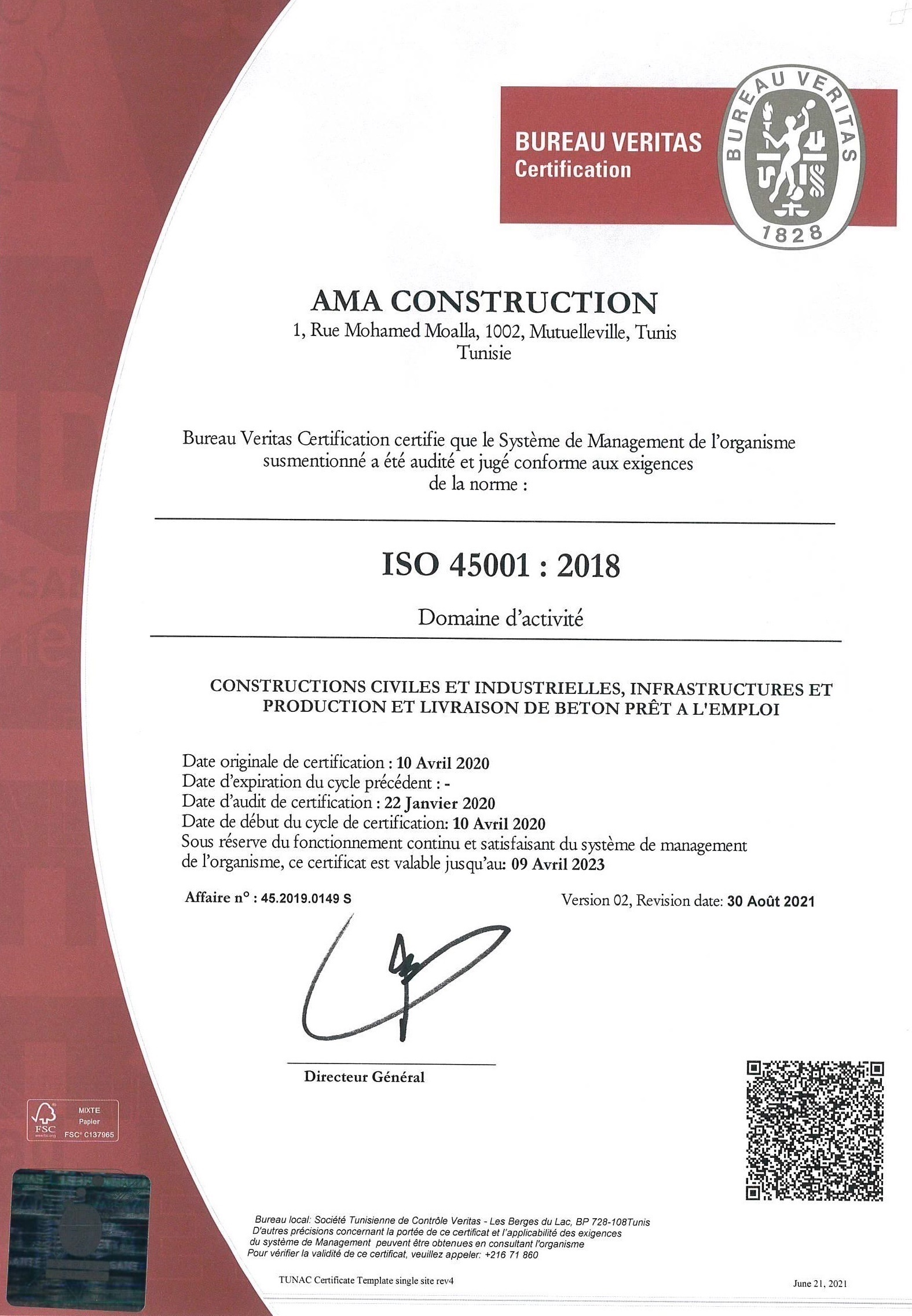 2022
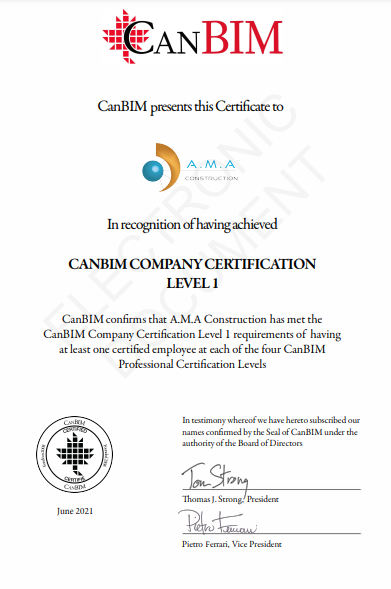 2012
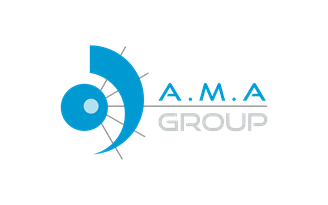 SUCCESS STORY 
PROJECT’S EXTRACTS
CHECK - ACT
PLAN
DO
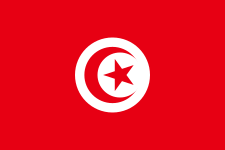 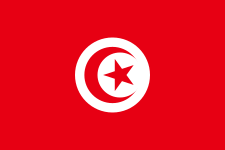 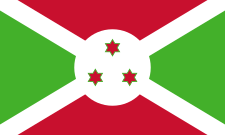 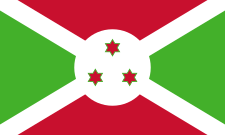 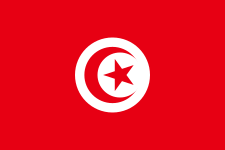 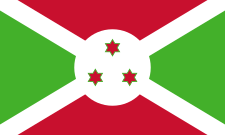 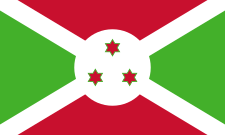 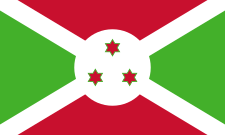 LOCATION
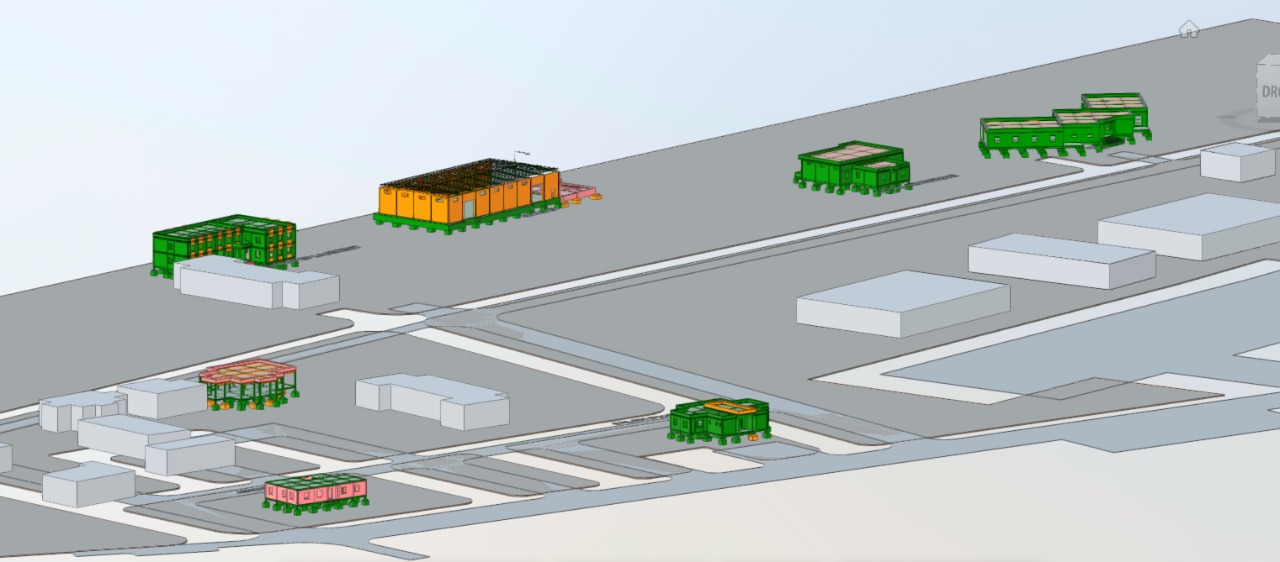 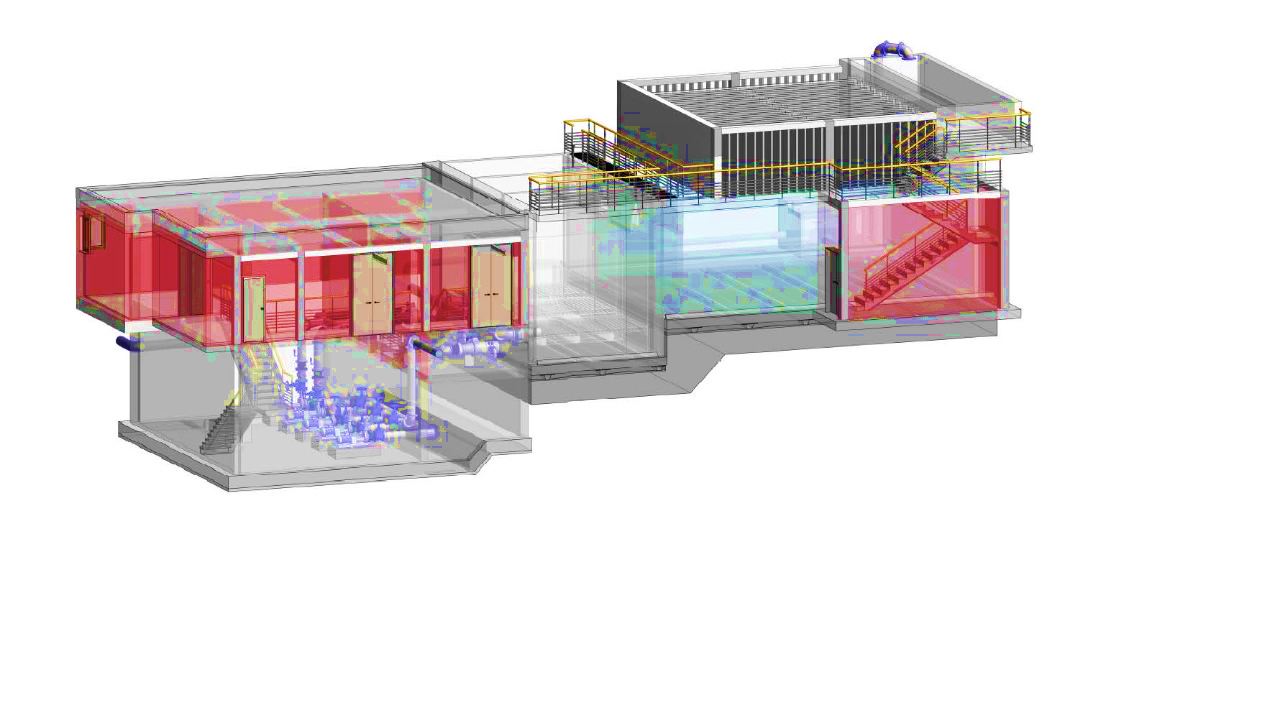 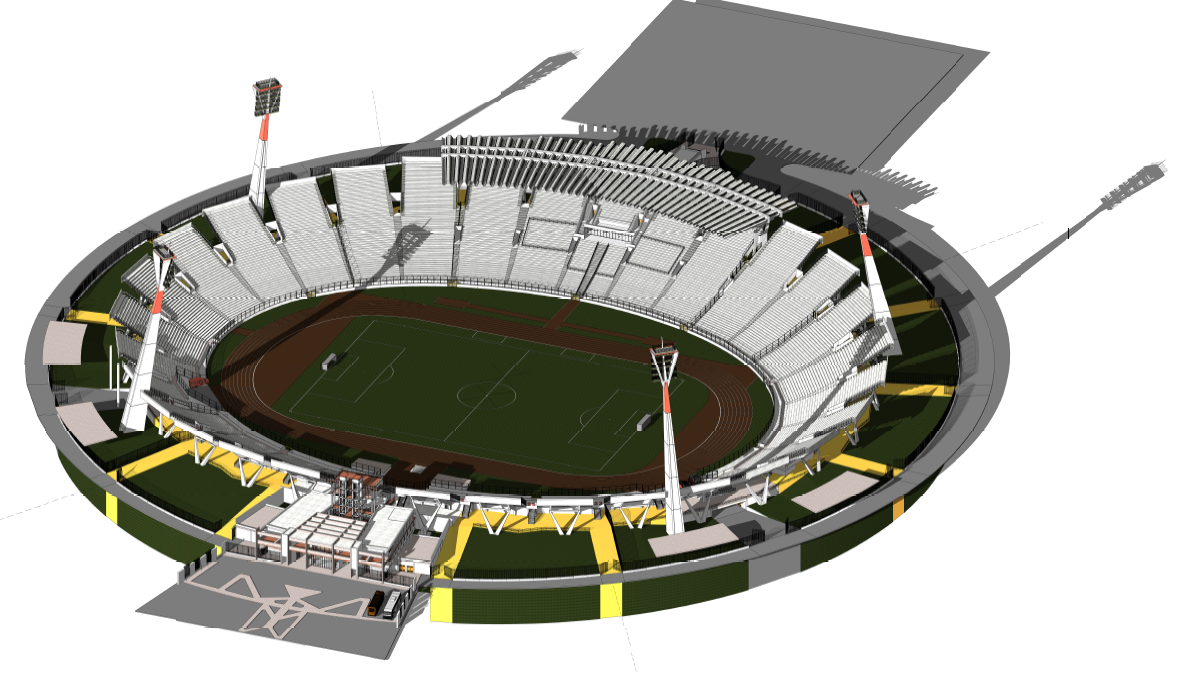 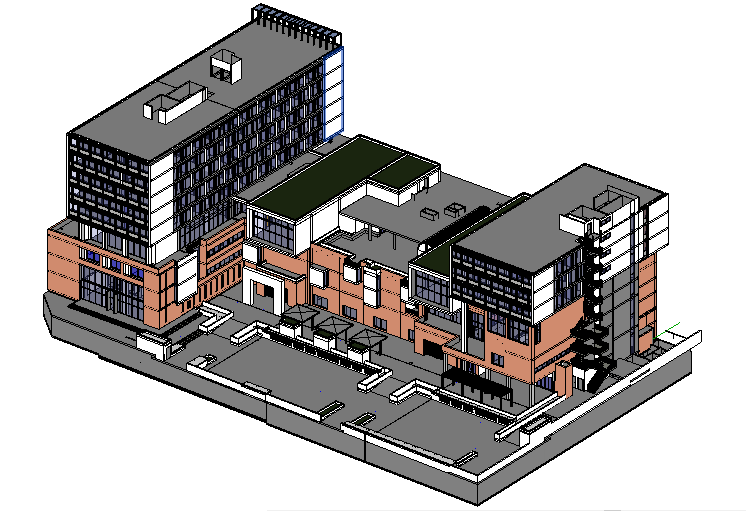 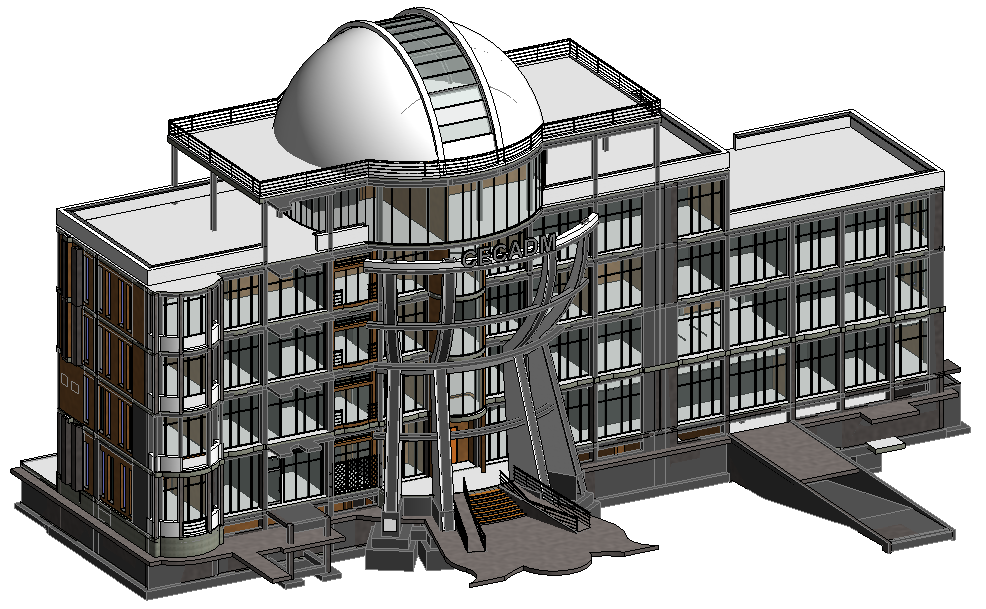 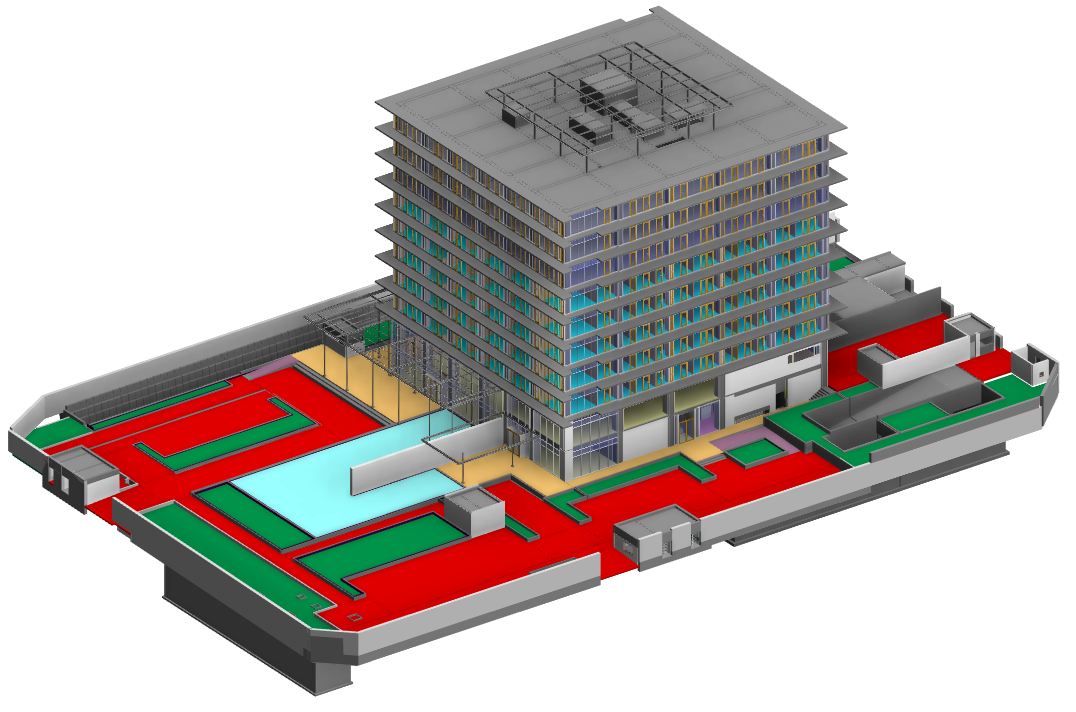 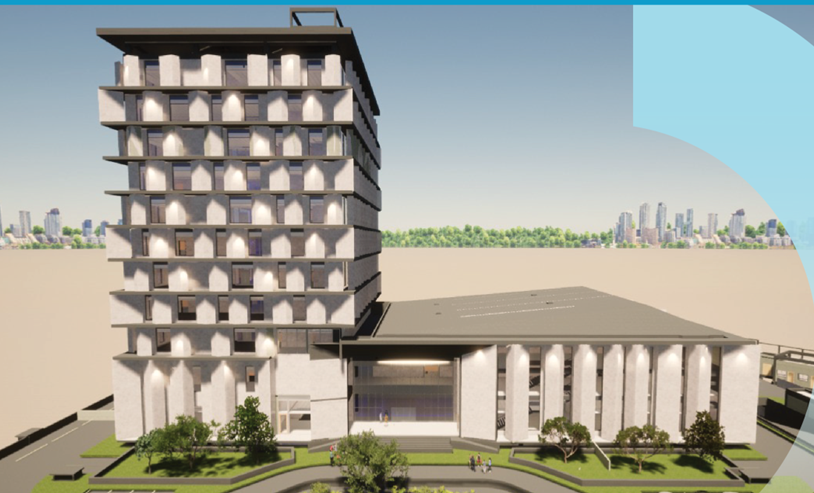 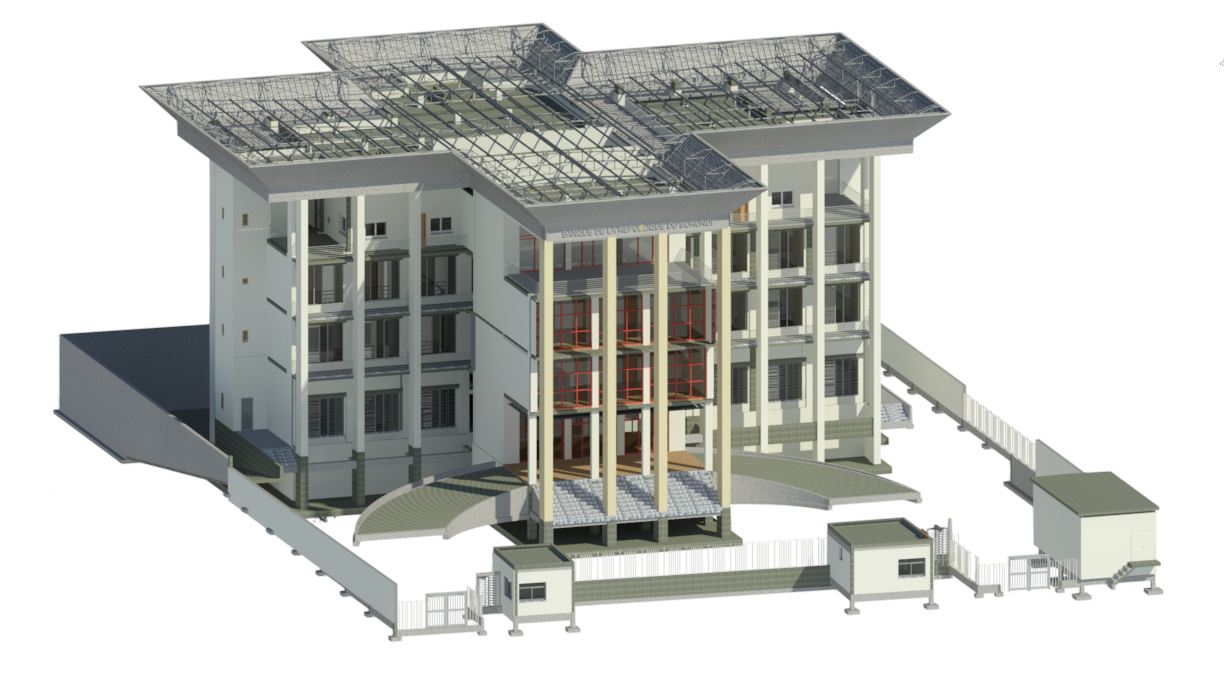 PHOTO
VALUE
33 M€
28 M€
20 M€
3 M€
9 M€
6 M€
41 M€
0,6 M€
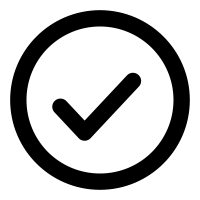 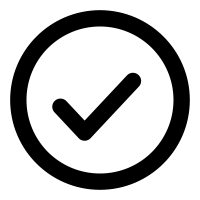 STATUS
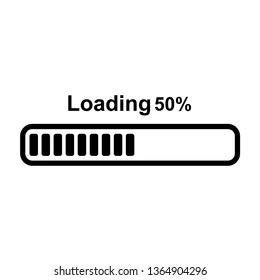 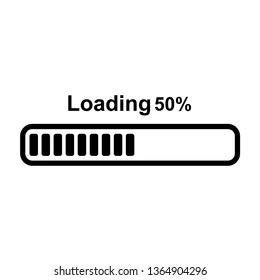 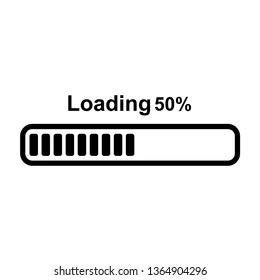 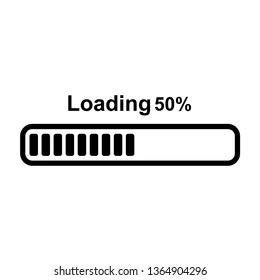 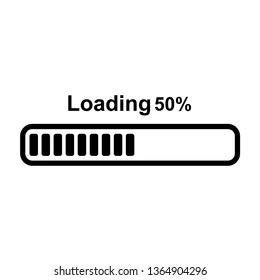 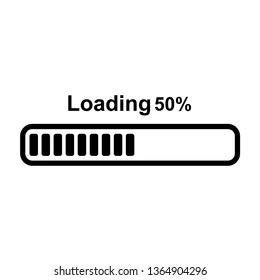 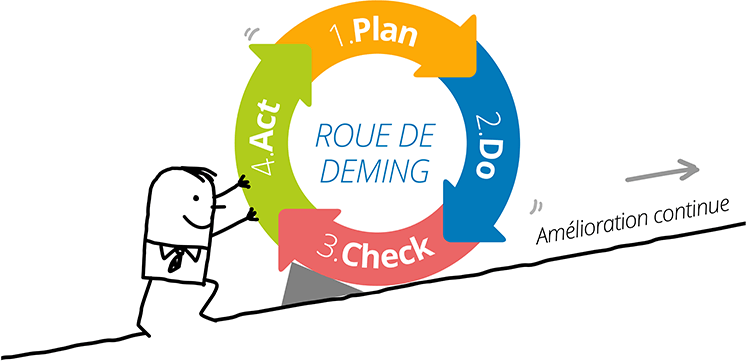 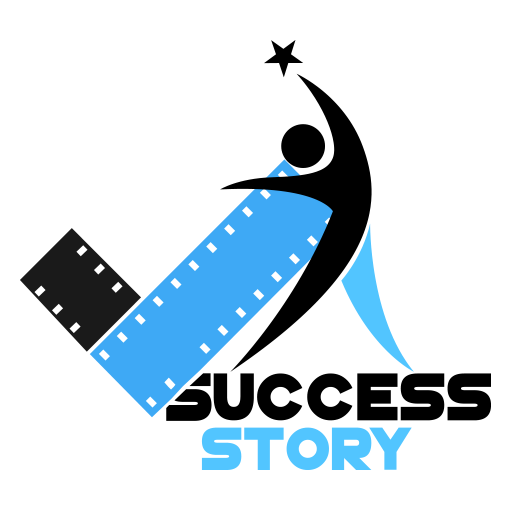 https://www.autodesk.co.za/customer-stories/fr/ama-group
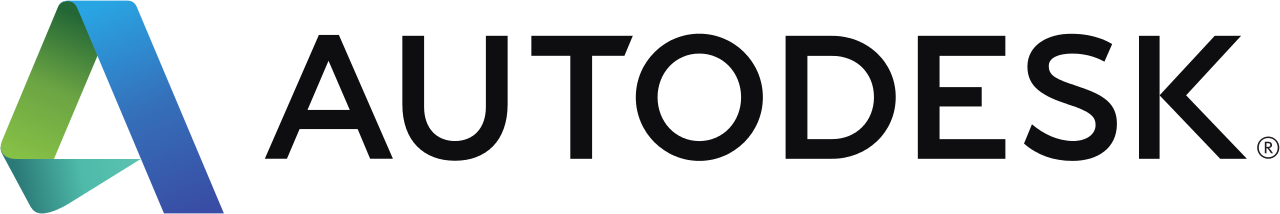 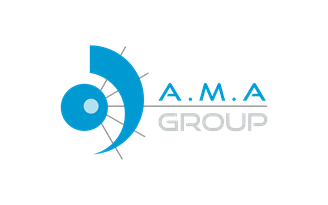 THE FUTURE
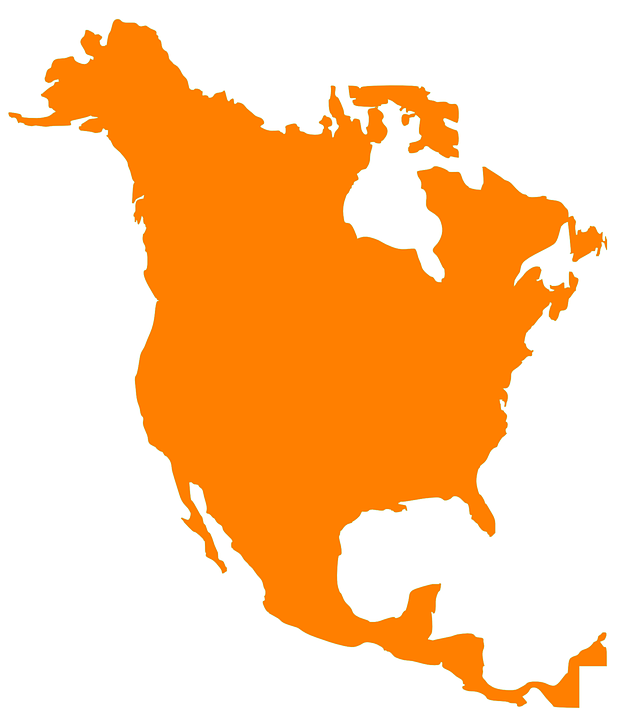 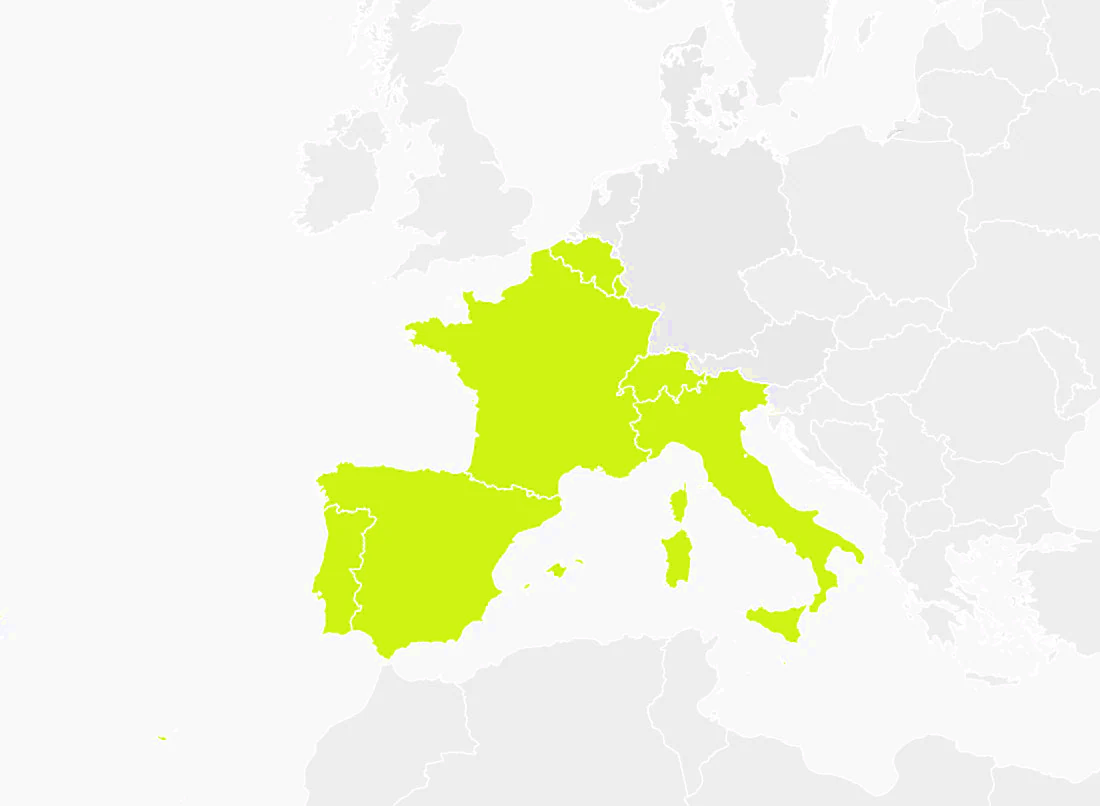 CHECK - ACT
PLAN
DO
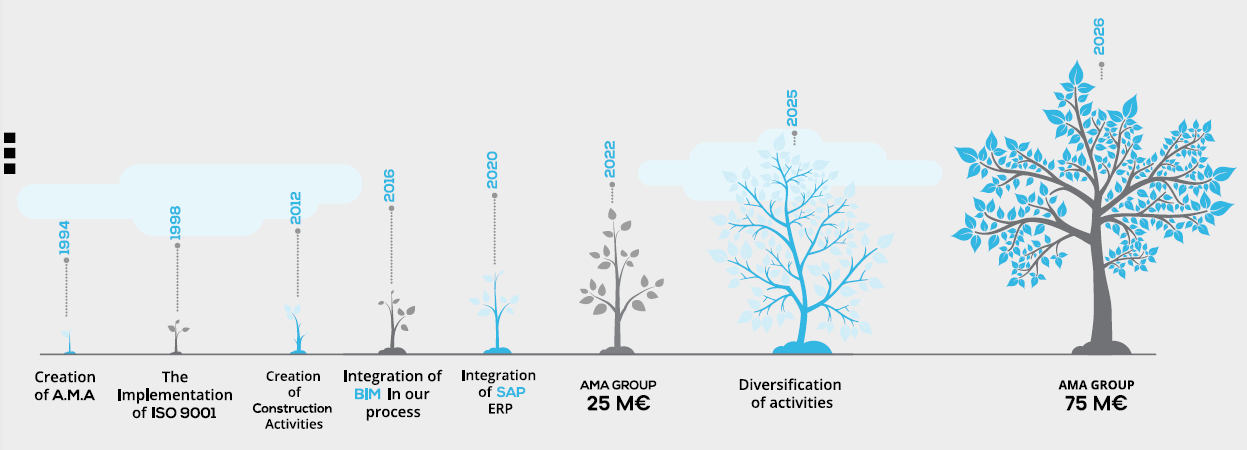 2030
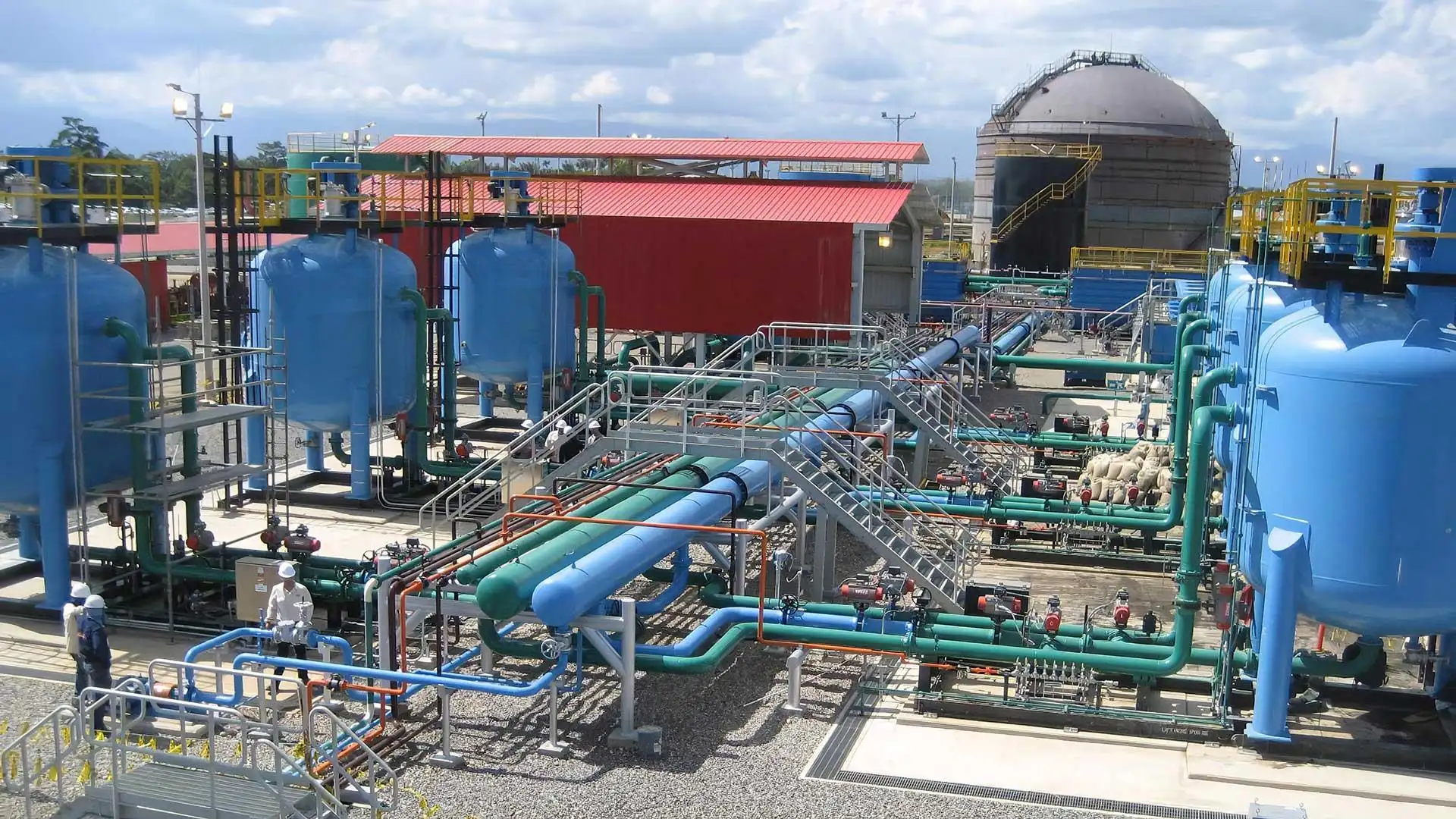 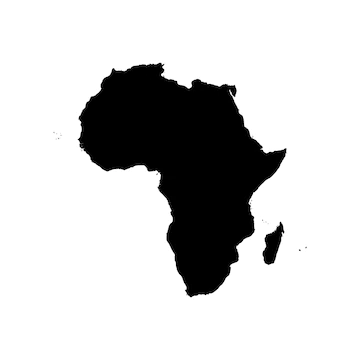 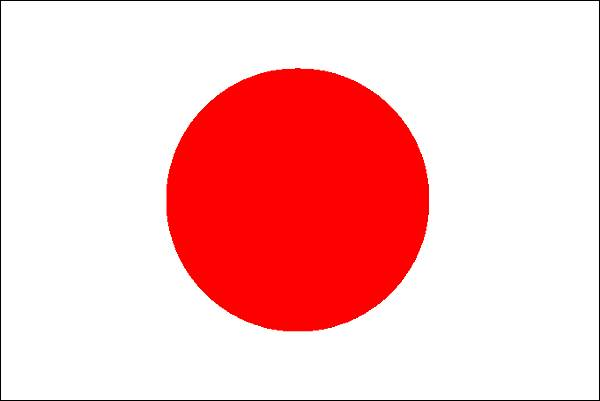 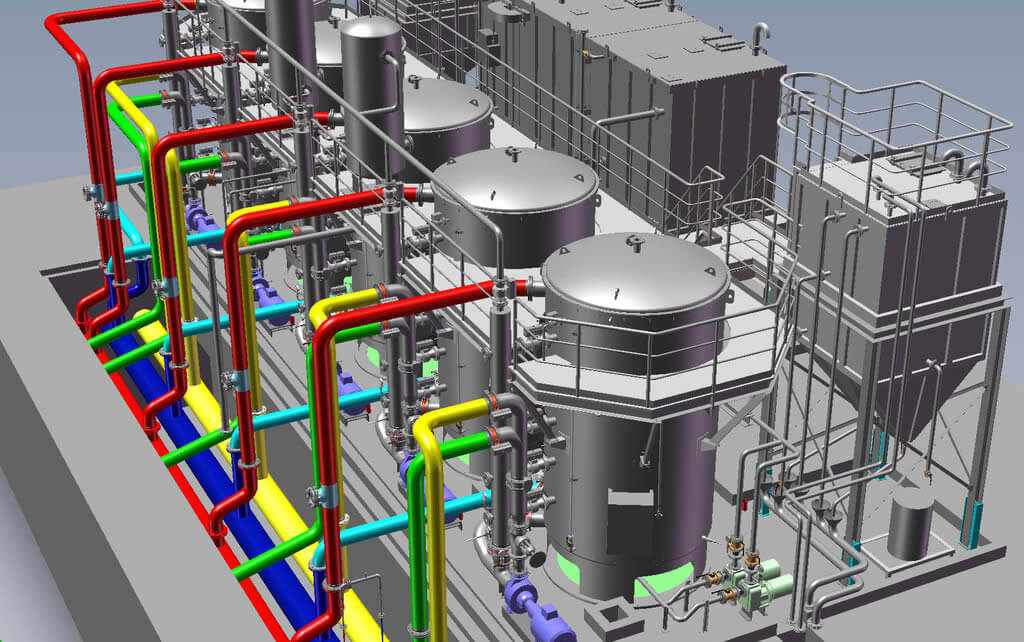 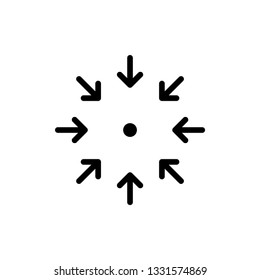 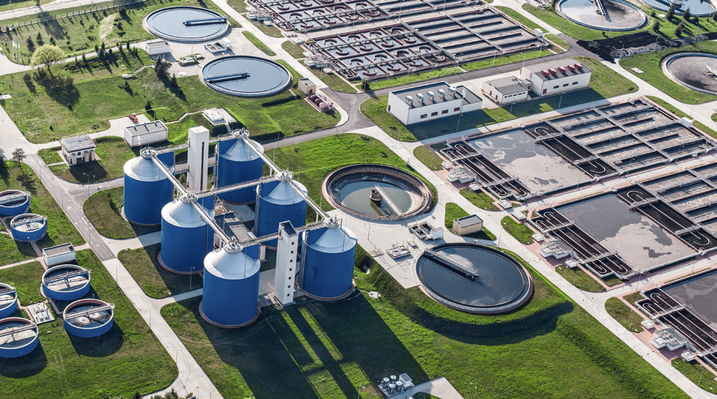 100
WHAT ARE WE LOOKING FOR?
Projects with high Engineering / Digital Construction added value.
Partners for joint tendering in Africa : Water, Power, Oil & Gas, Mines, Industrial projects, etc.
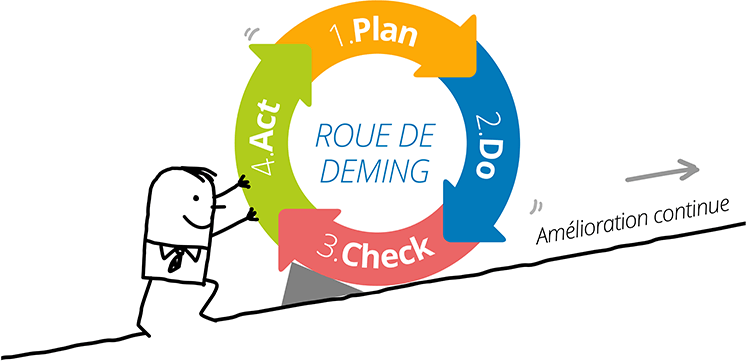 MERCI
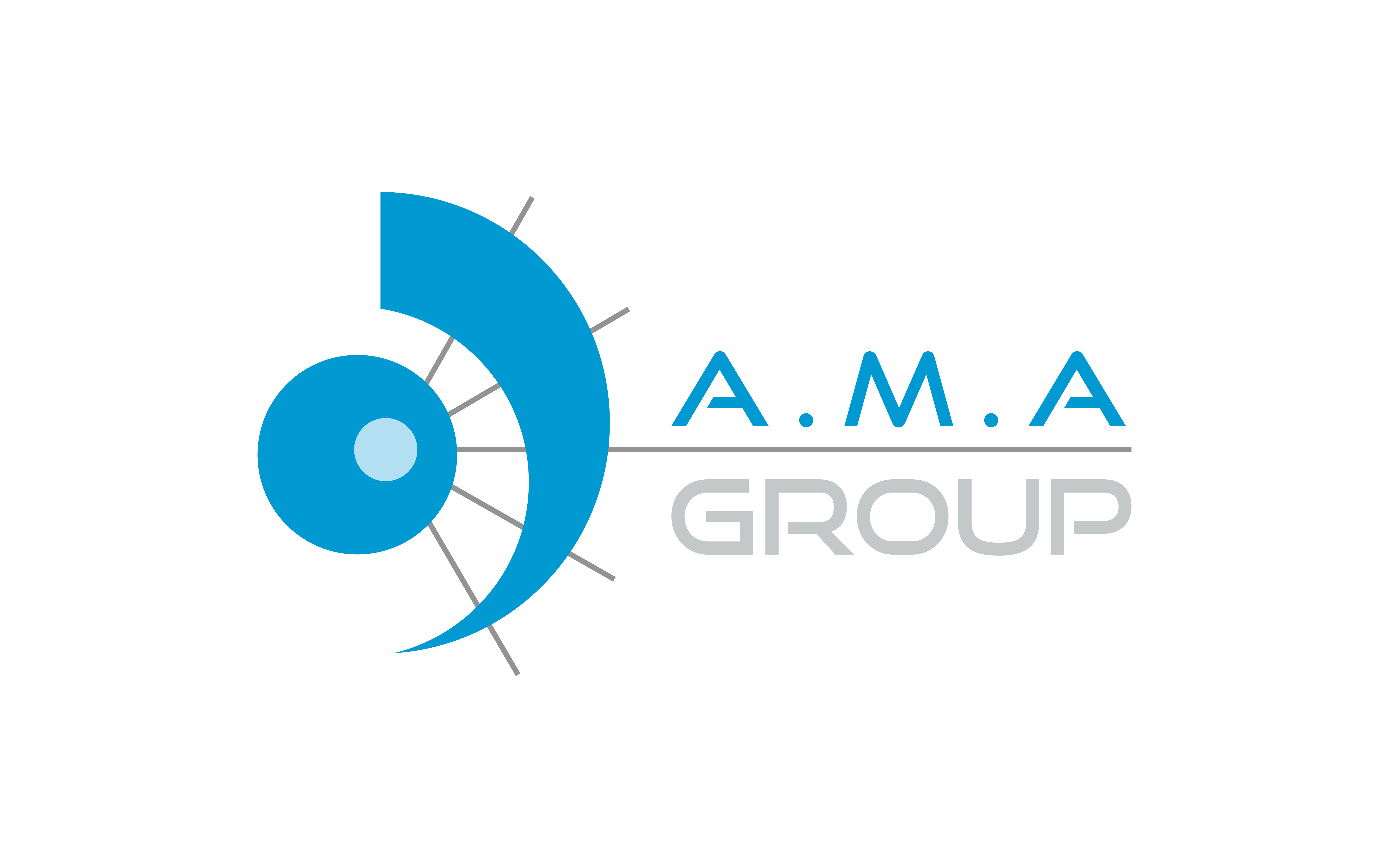 www.amagroup.tn
Contact@amagroup.tn
+216 71 782 588
‘’Quality First, Safety Before, Digital Forever’’